高知大学大学院 総合人間自然科学研究科 教職実践高度化専攻【教職大学院】
第6回 土佐の皿鉢ゼミ
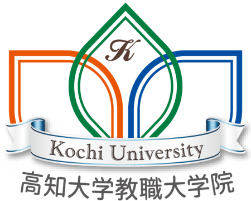 後援：高知県教育委員会・高知県市町村教育委員会連合会
「土佐の皿鉢ゼミ」は、教職実践高度化専攻（教職大学院）院生の実践研究の成果発表を中心に、参会の多様なメンバーで学びあう合同ゼミです。
「第6回 土佐の皿鉢ゼミ」は、より多くの先生方・教育機関の方々にご覧いただくことができるようオンライン「特設ページ」にて、研究発表資料公開ならびにメールでのご質問・ご意見受付と回答のWeb公開を行います。

※新型コロナウイルス感染拡大防止を考慮して、対面での公開は、原則、高知大学教職実践高度化専攻の関係者のみに限定させていただきます。
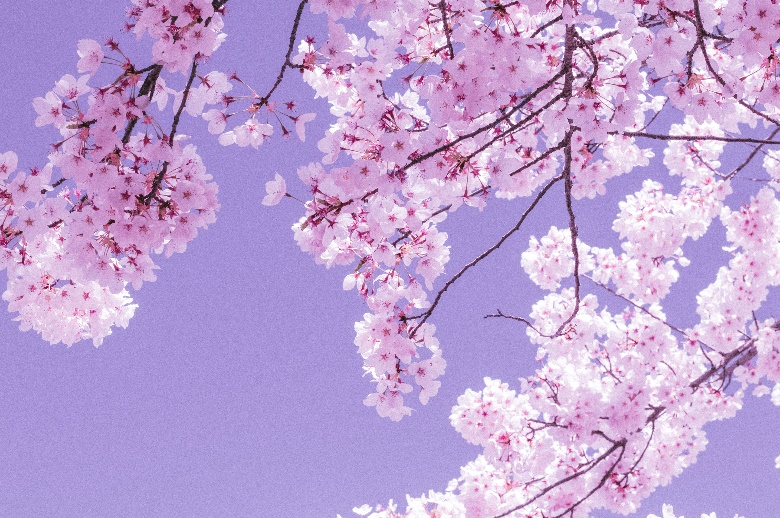 公開期間中、
下のQRコードから
特設ページに
アクセスできます
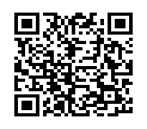 第6回土佐の皿鉢ゼミ 特設ページ
http://akebono.ei.kochi-u.ac.jp/kyosyokuin/contents/sawachizemi.html
お問い
合わせ
教職大学院事務室
メール　ks33@kochi-u.ac.jp　　電話　088-844-8457
〒780-8520　高知市曙町2-5-1
ご案内した先生方・教育機関の方は、公開期間中に
下記のURLもしくはQRコードからWebページにアクセス
していただき、パスワードを入力してお進みください。
いただいたご質問・ご意見に対する研究発表者の回答を、下記の期間、
「特設ページ」に掲載する予定です。
3/5(金)～3/11(木)
プライバシーにかかわる事項等、内容によっては回答できない質問もあります。
受け付けたご質問・ご意見については、匿名で回答とともに公表させていただきます。
公開期間
研究発表
資料閲覧
方法
ご質問・ご意見
受付方法
ご質問・ご意見
への回答
2021年
2/19(金)～2/25(木)
研究発表に関するご質問・ご意見があれば、公開期間内に下記のメールアドレス宛にお送りいただきますようお願いいたします。
sawachizemi@kochi-u.ac.jp